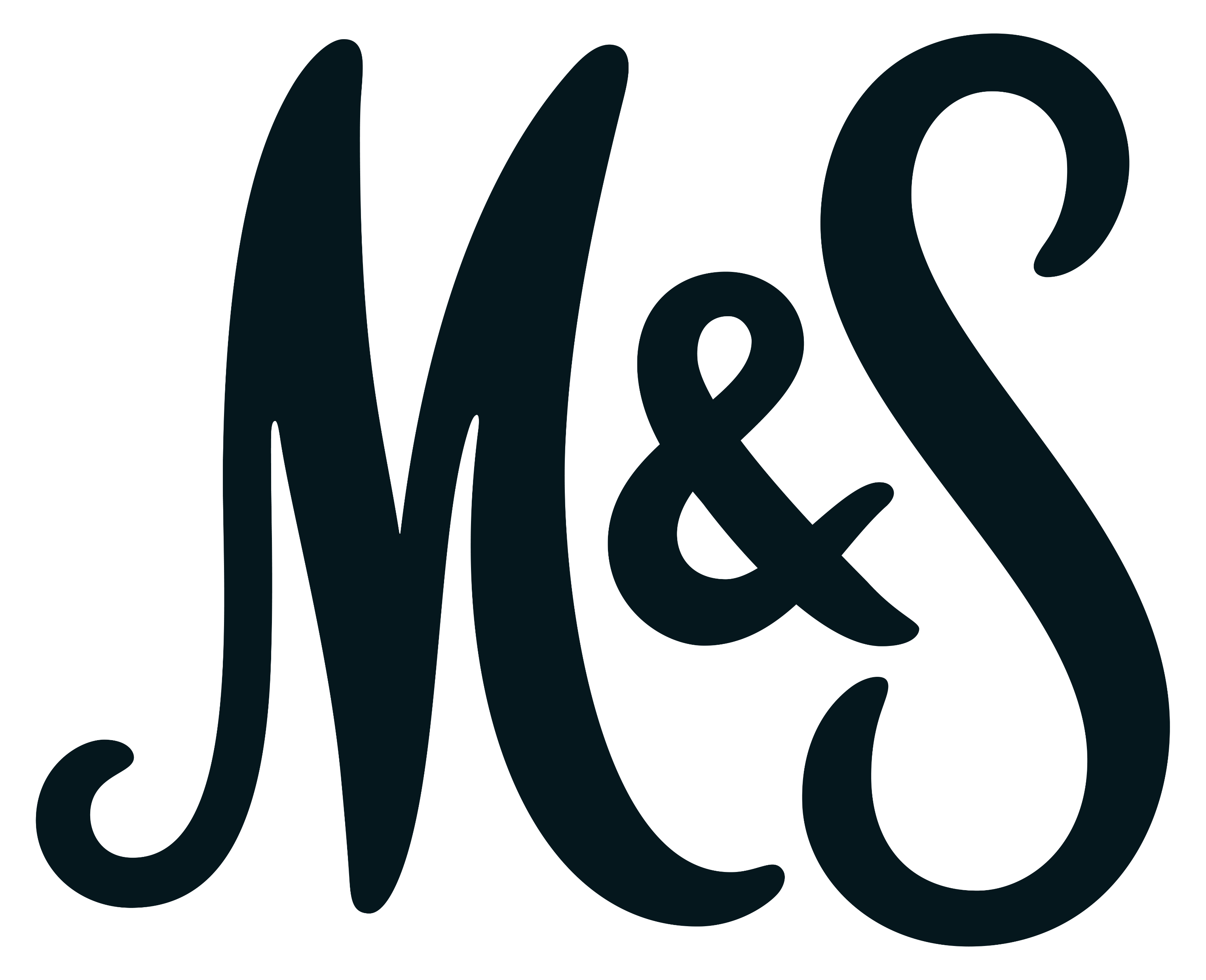 What’s On My Plate? Historical Sources – Information for teachers
1930s-40s
1950s-60s
1970s-80s
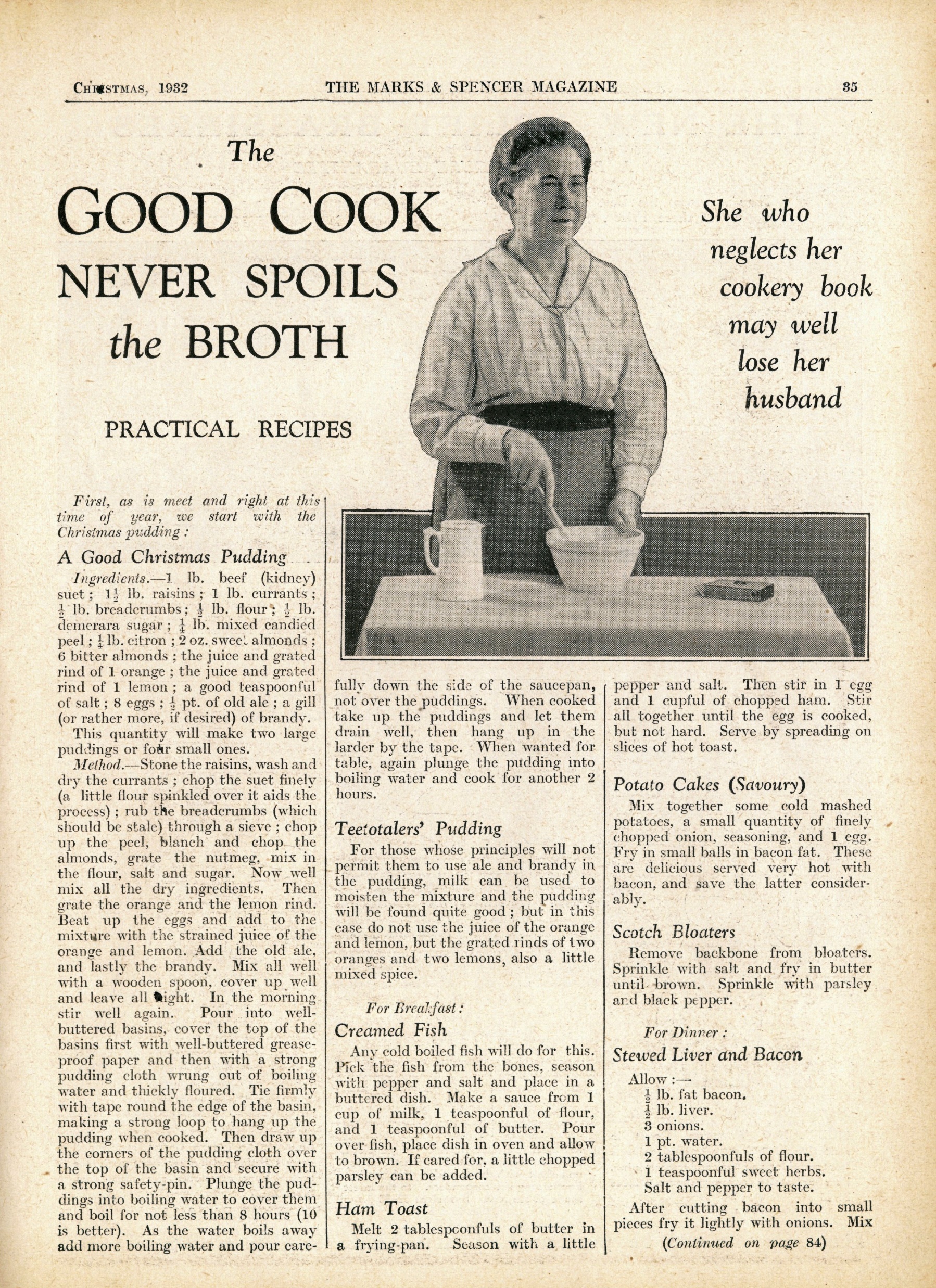 Source 1
Article from The Marks & Spencer Magazine, 1932
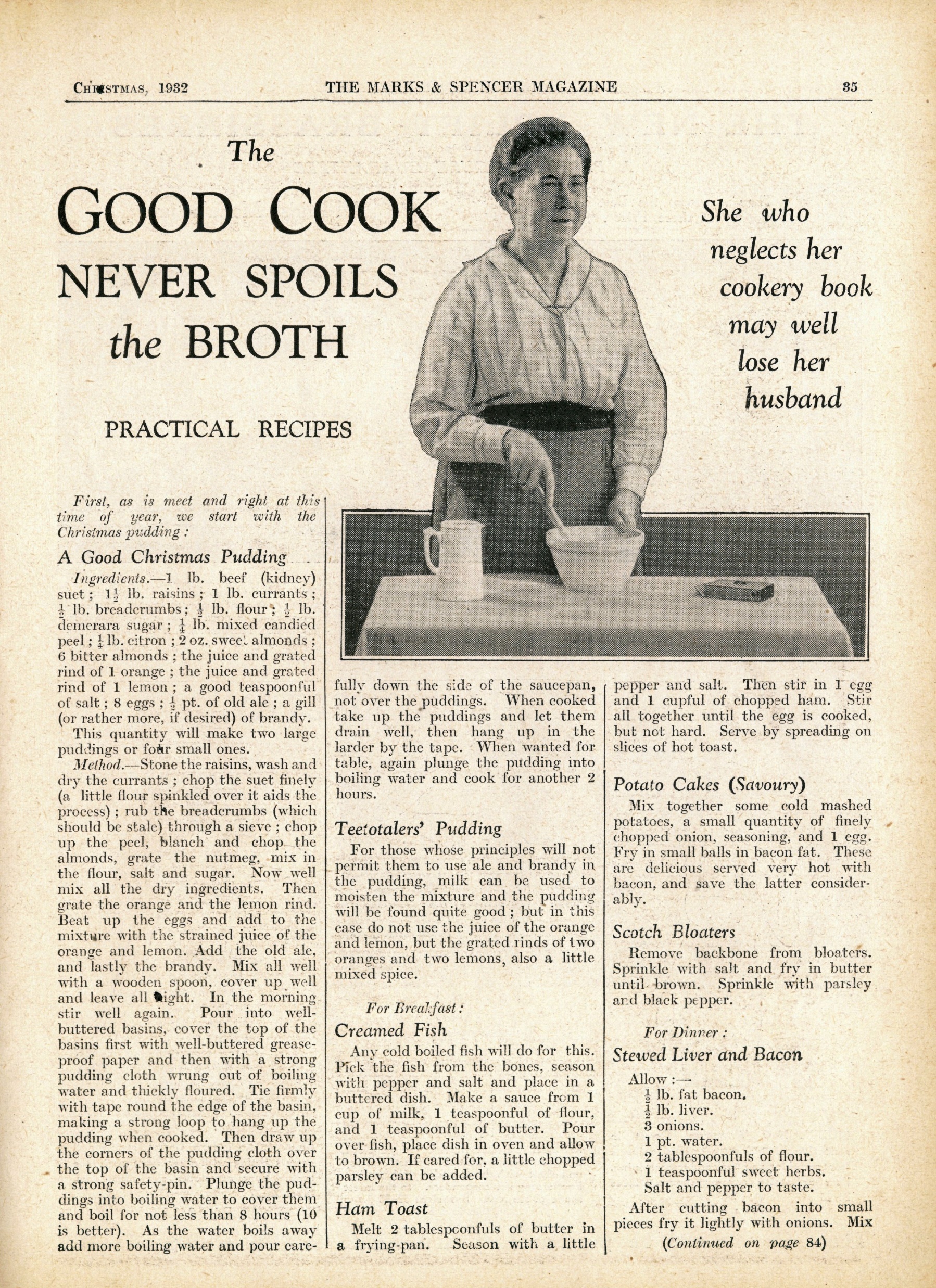 Can you read the names of the dishes?
Glossary

Bloater – a whole smoked herring fish, with the guts left inside
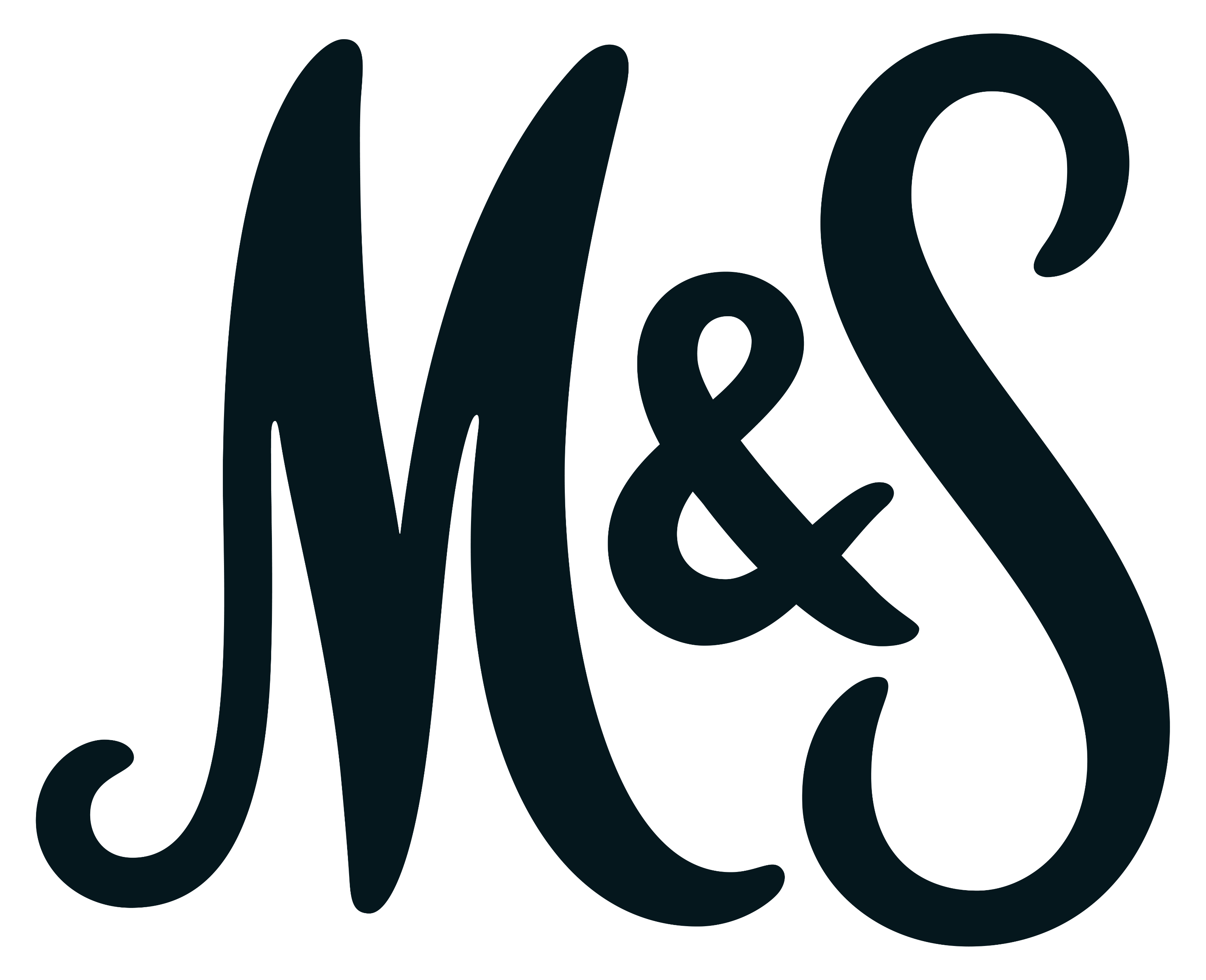 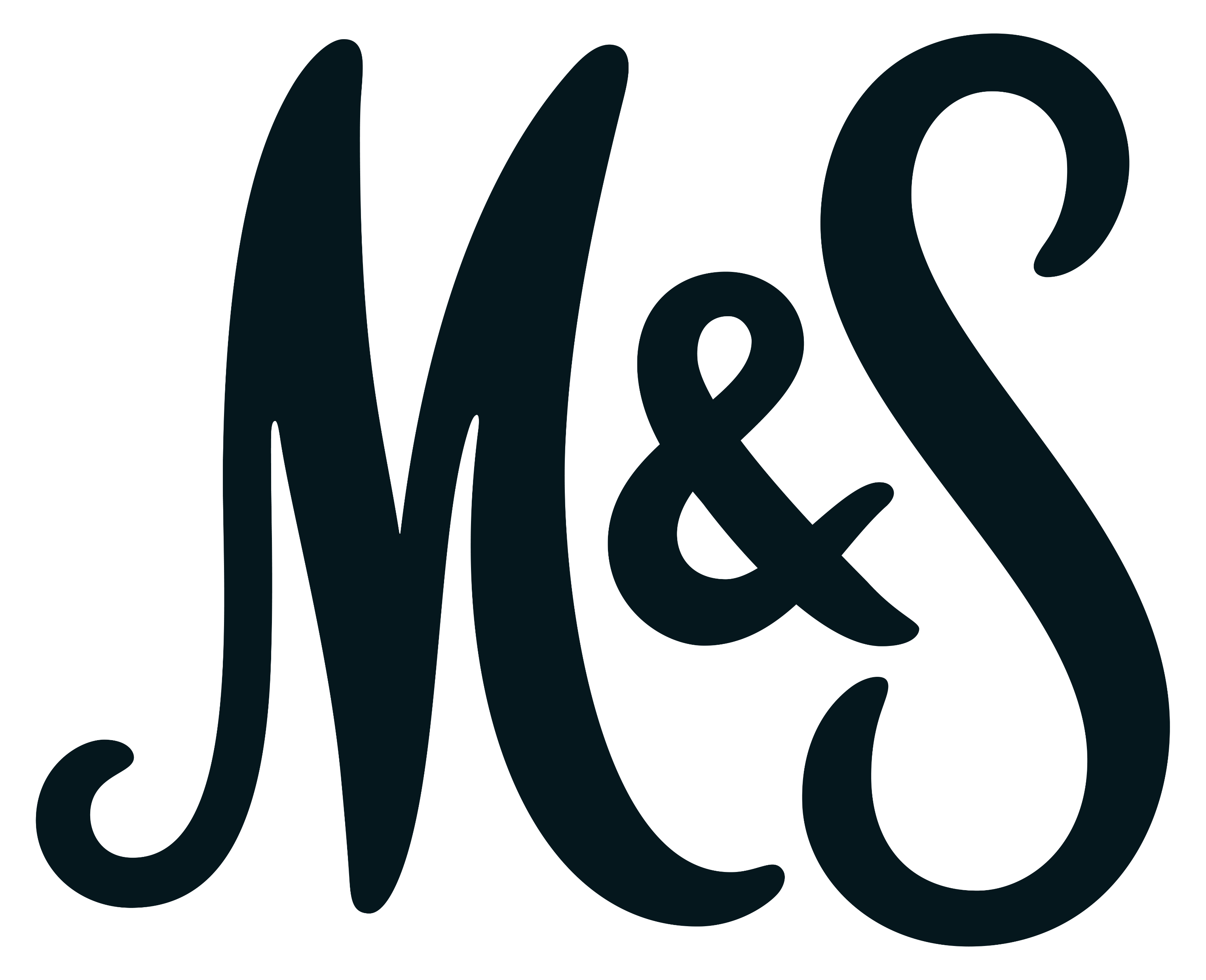 Source 2
Café Bar in Guildford store, 1941
Find the menu on the wall. What are the dishes?
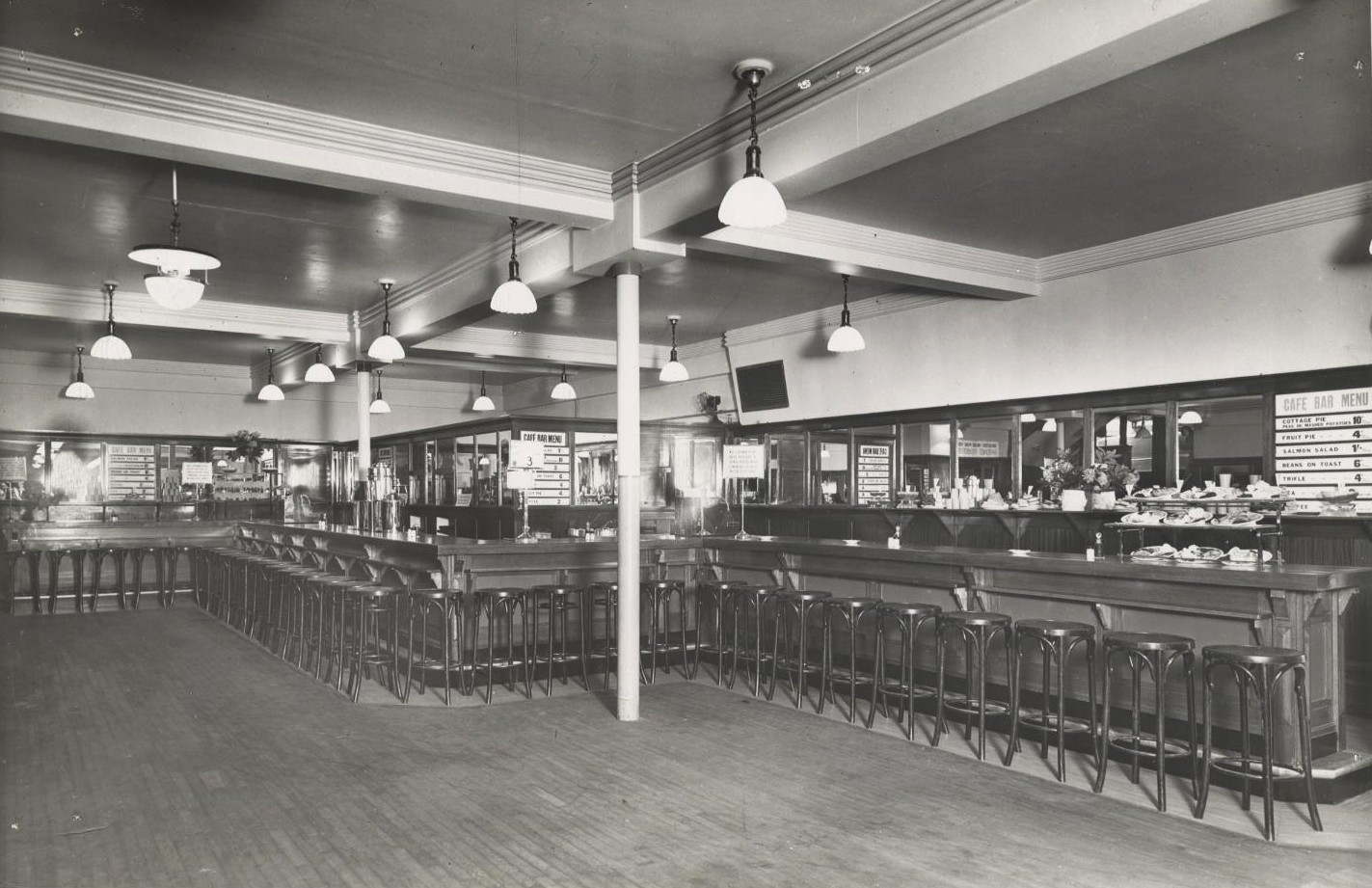 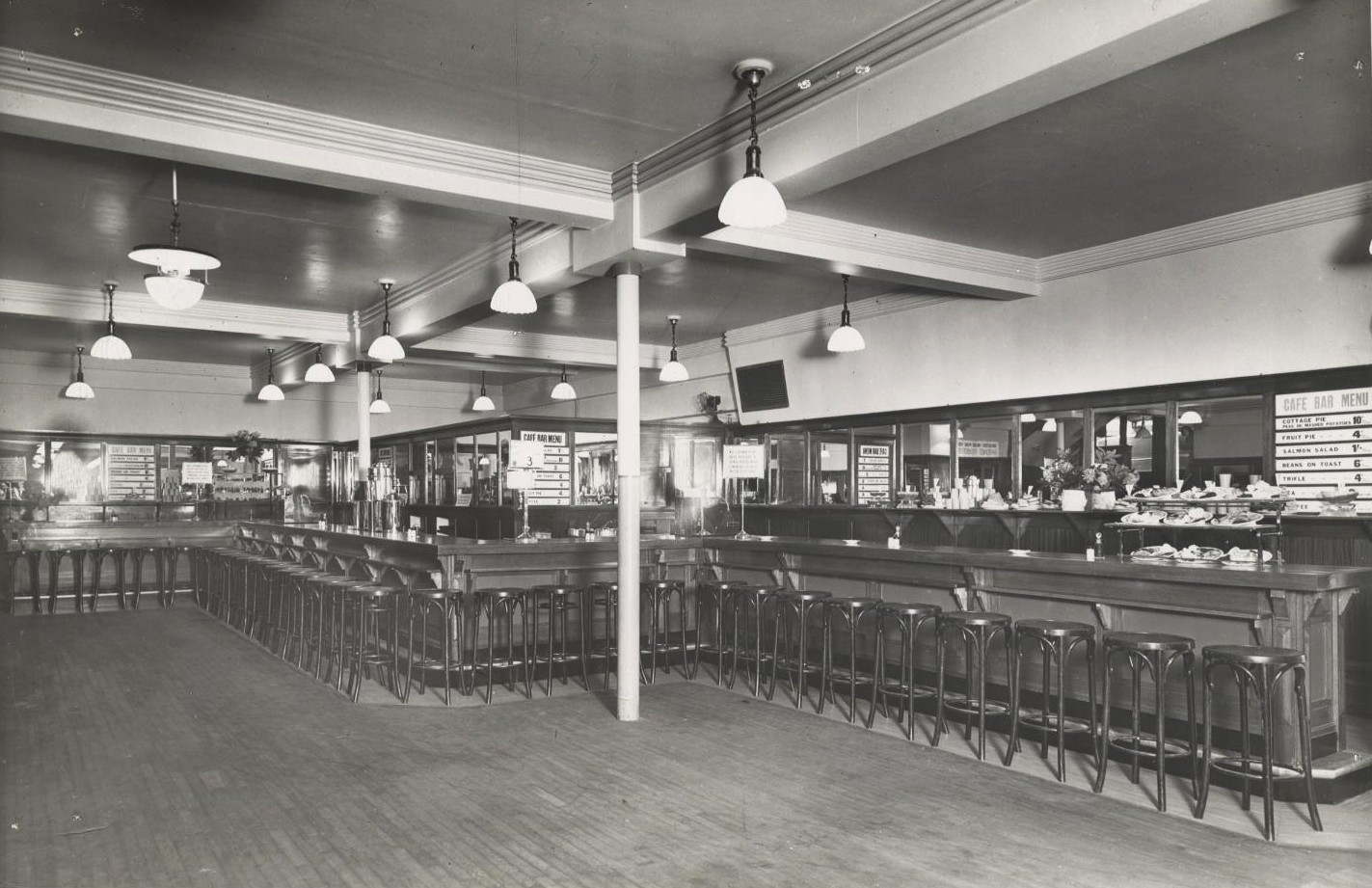 Café Bar Menu
Cottage Pie with peas and mashed potatoes
Fruit Pie
Salmon Salad
Beans on toast
Trifle
Tea
Coffee
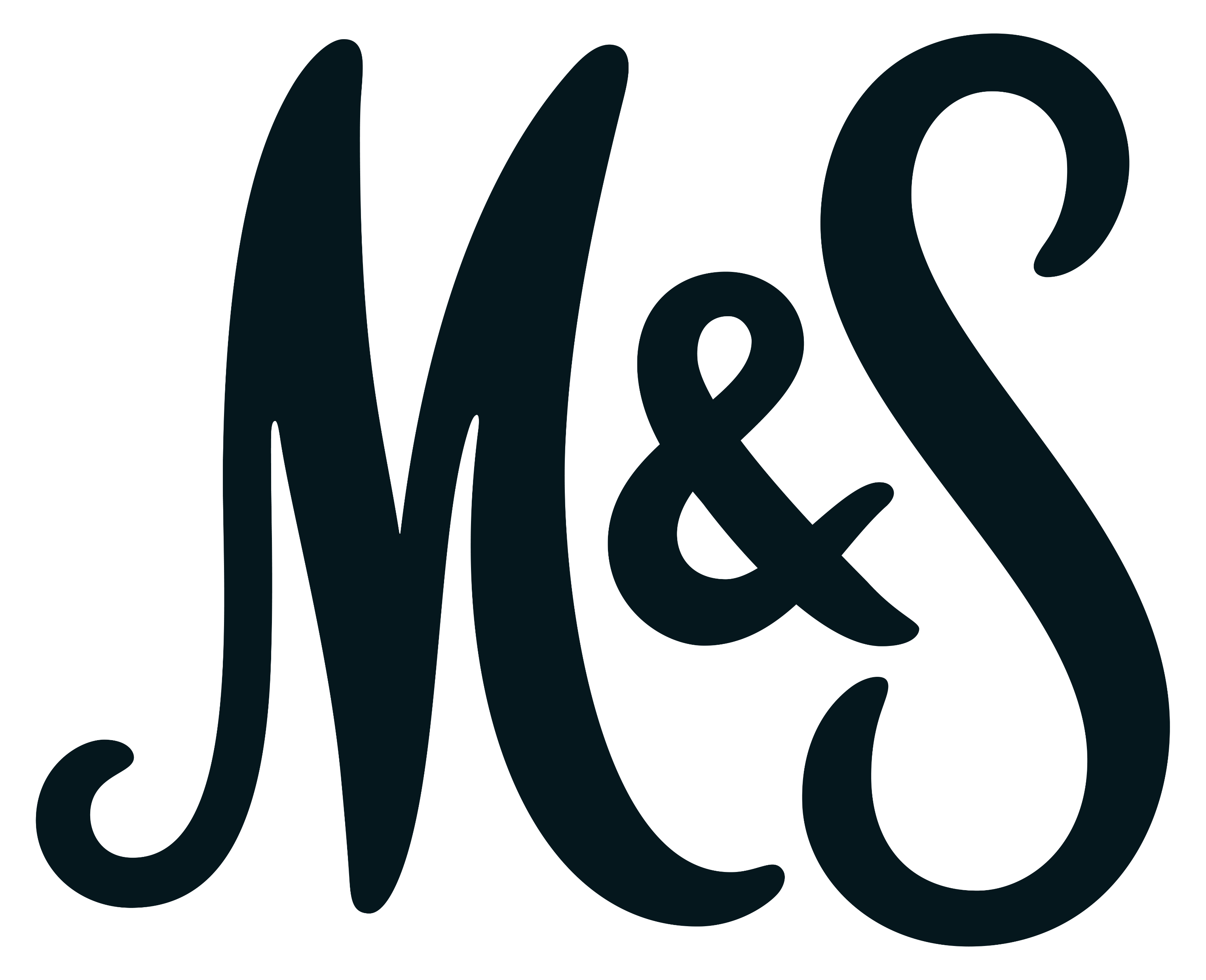 Source 3 Café Bar in Watford store, 1930s
Find the menu on the wall. What are the dishes? Can you see any food or drink on display?
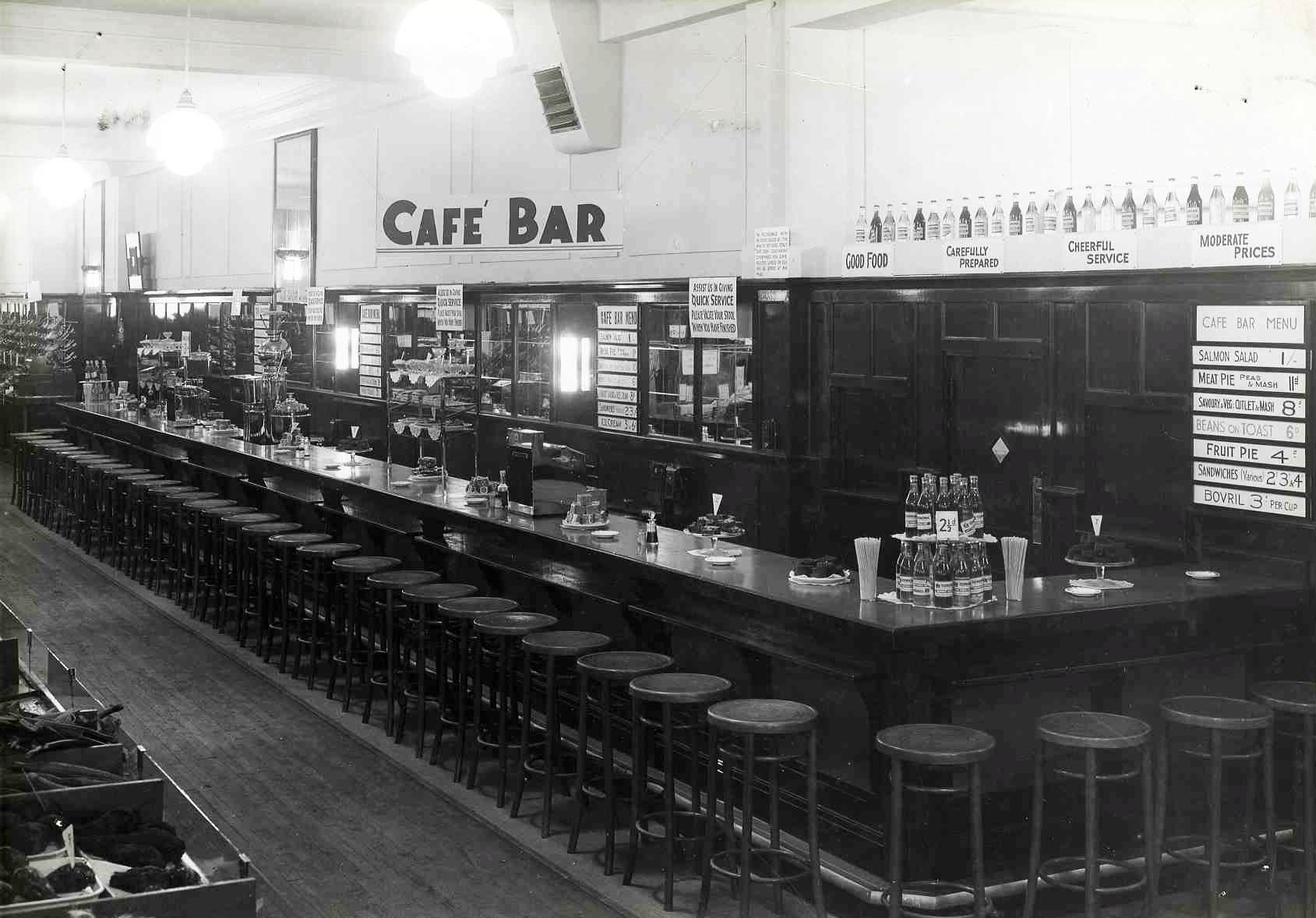 Glossary
Savoury & Veg. Cutlet – vegetables and mashed potato mixed, coated in breadcrumbs and fried in a flat round shape

Bovril – a salty paste similar to Marmite, it can be made into a drink by adding hot water.
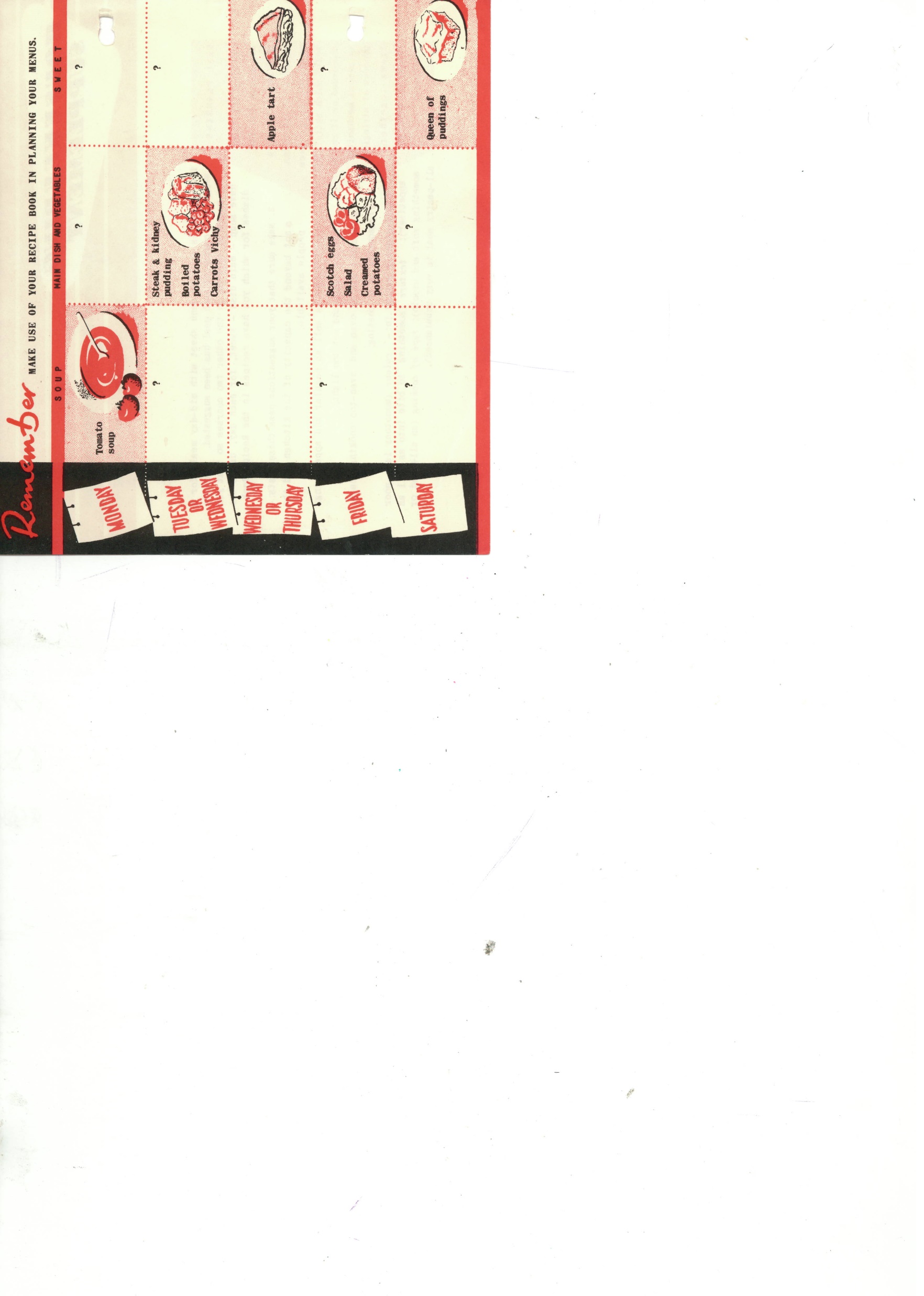 Source 4
Leaflet on menu planning, 1950s
Are there any foods you don’t know? 

Use the Glossary to find out what they are.
Glossary

Carrots Vichy – carrots cooked in water with butter and sugar

Queen of Puddings – a dessert made from breadcrumbs with milk, sugar, butter and eggs, topped with jam and meringue
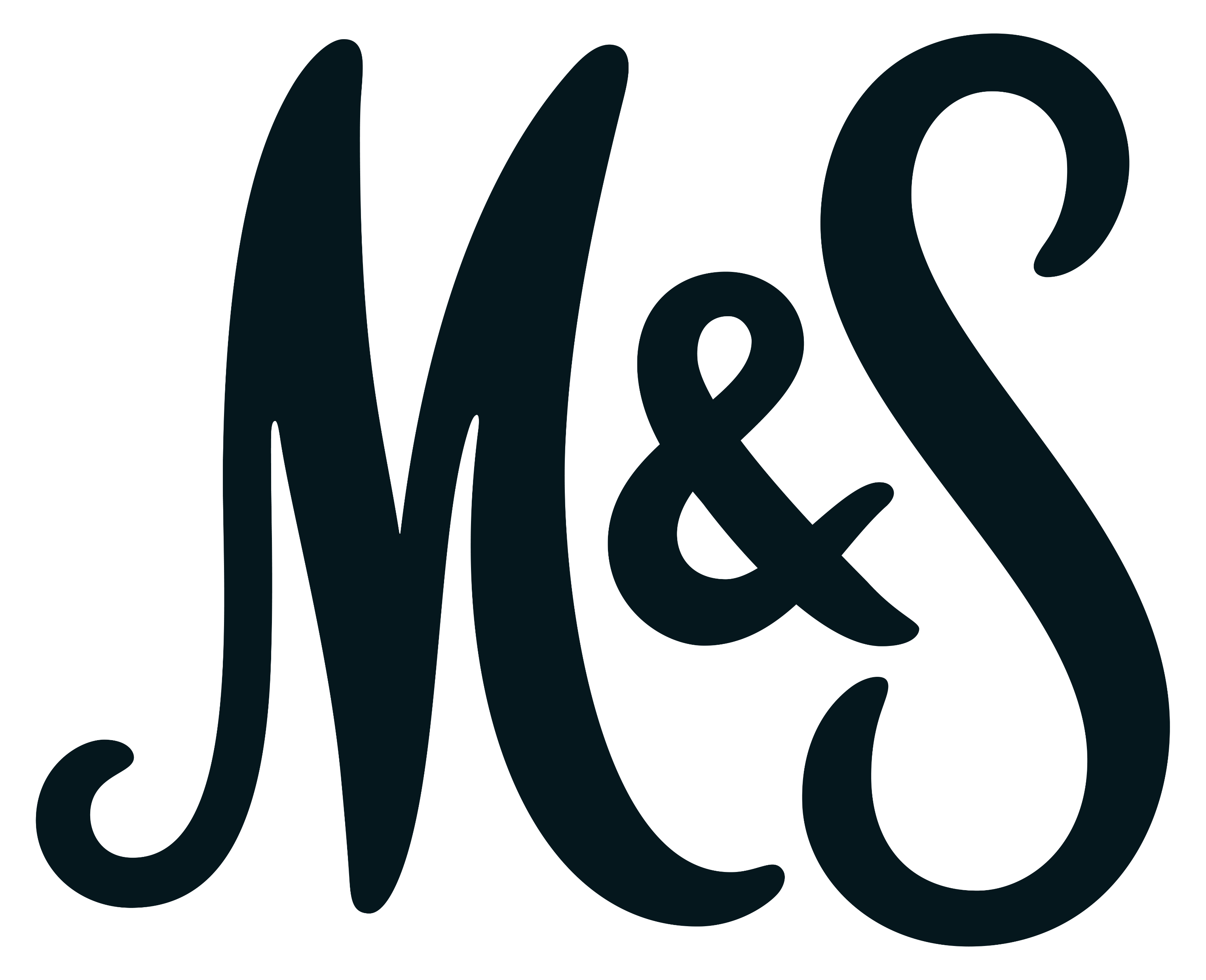 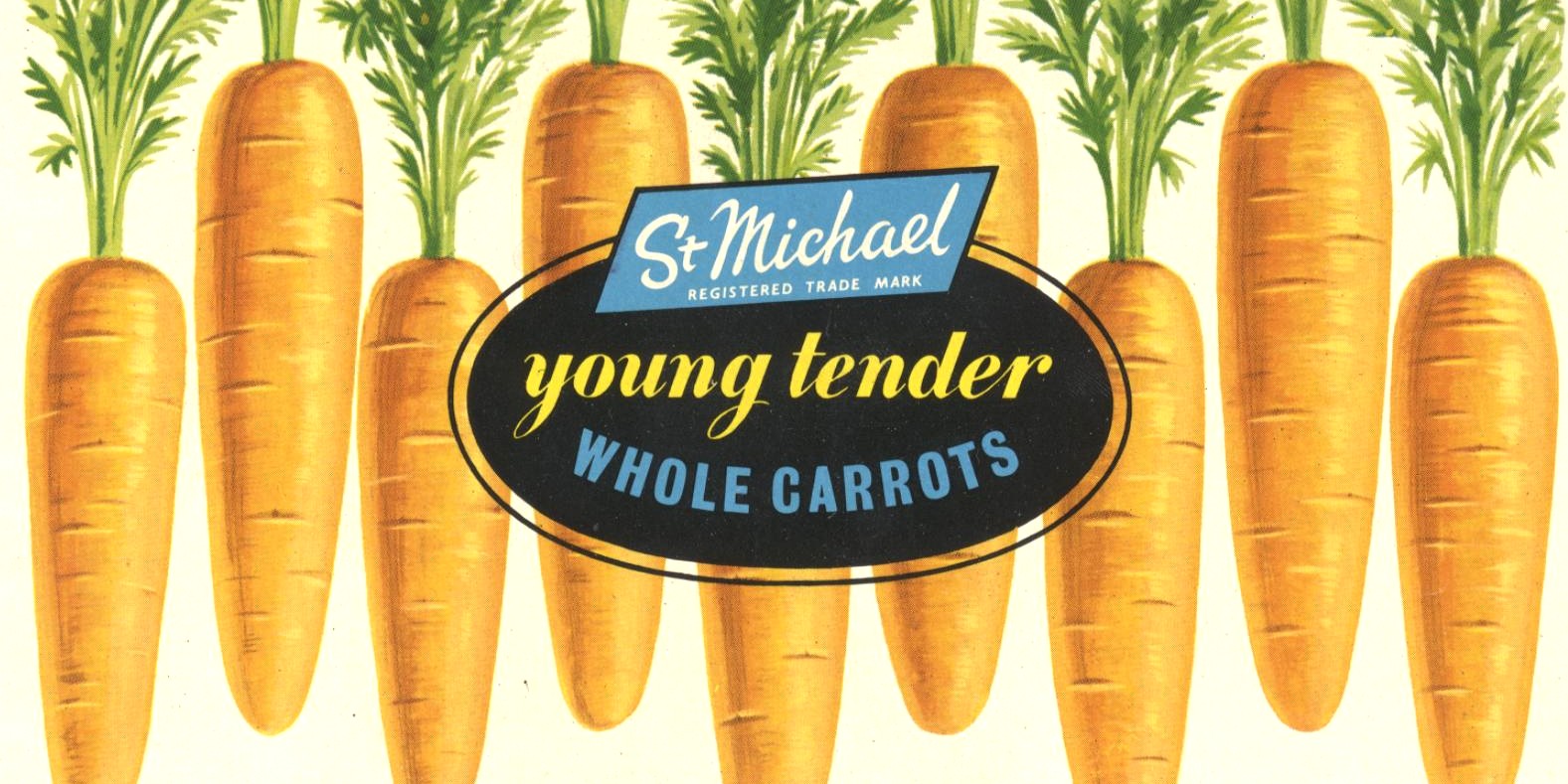 Source 5
Tinned food labels, 1950s-60s
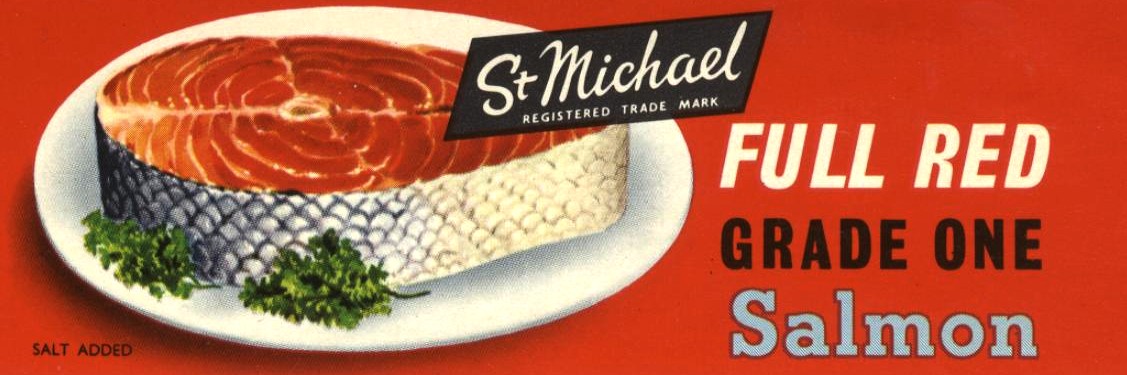 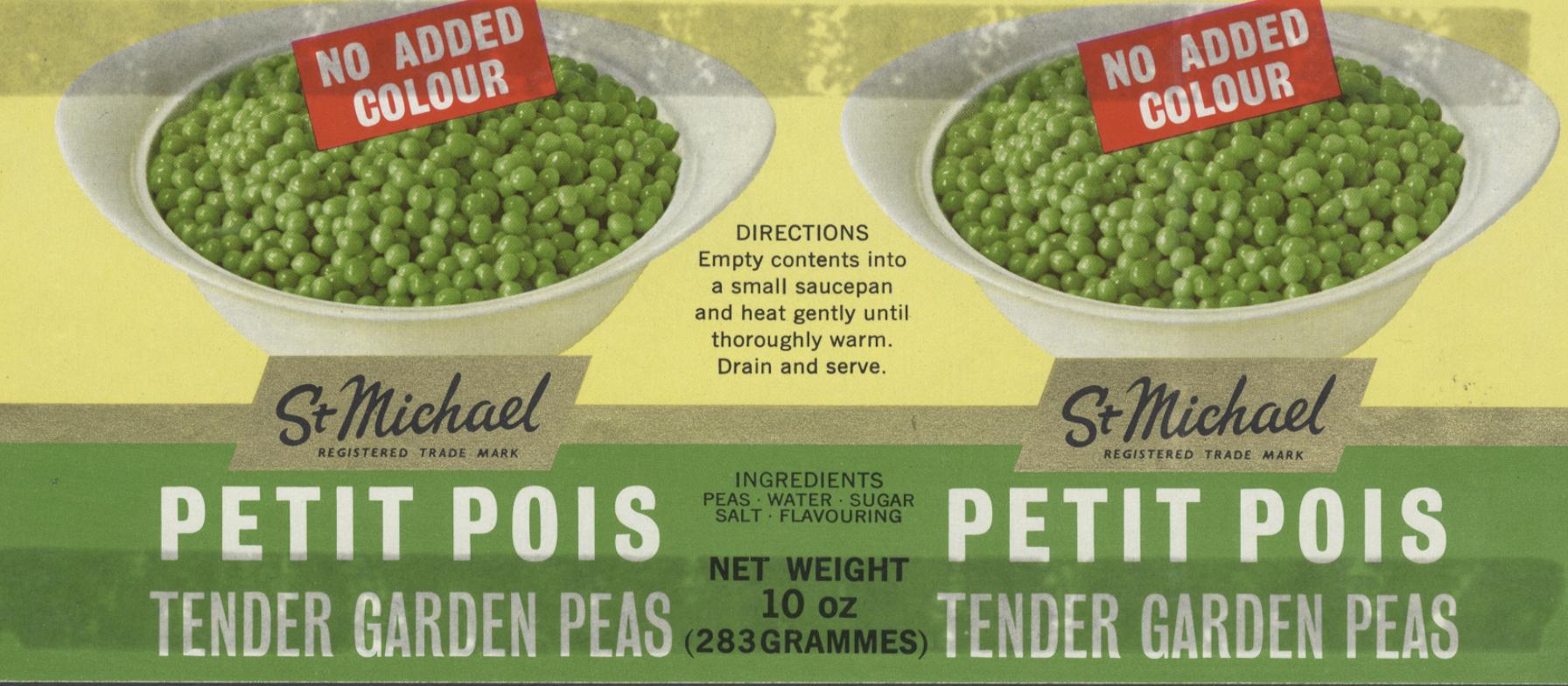 What other food could you add to make a meal?
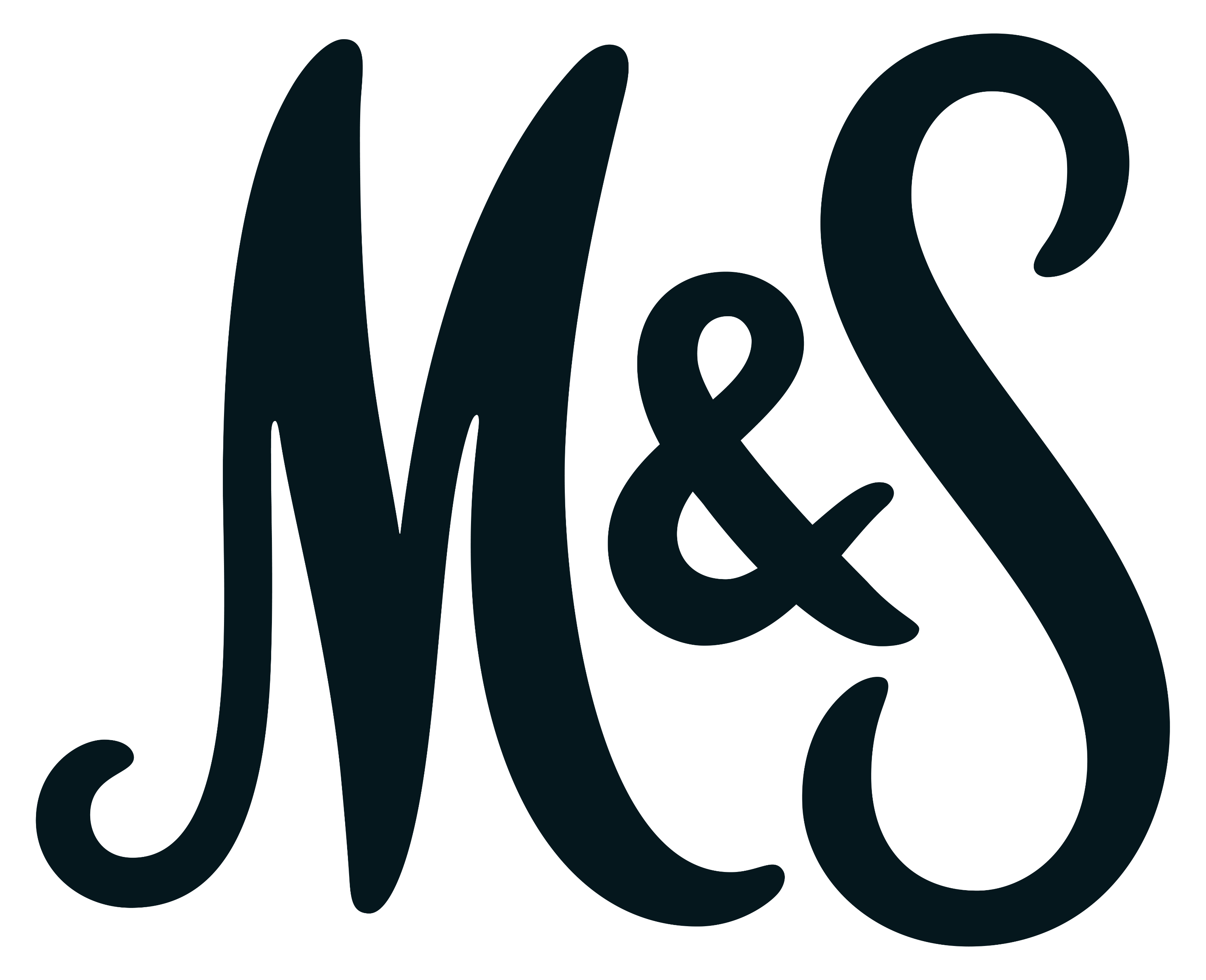 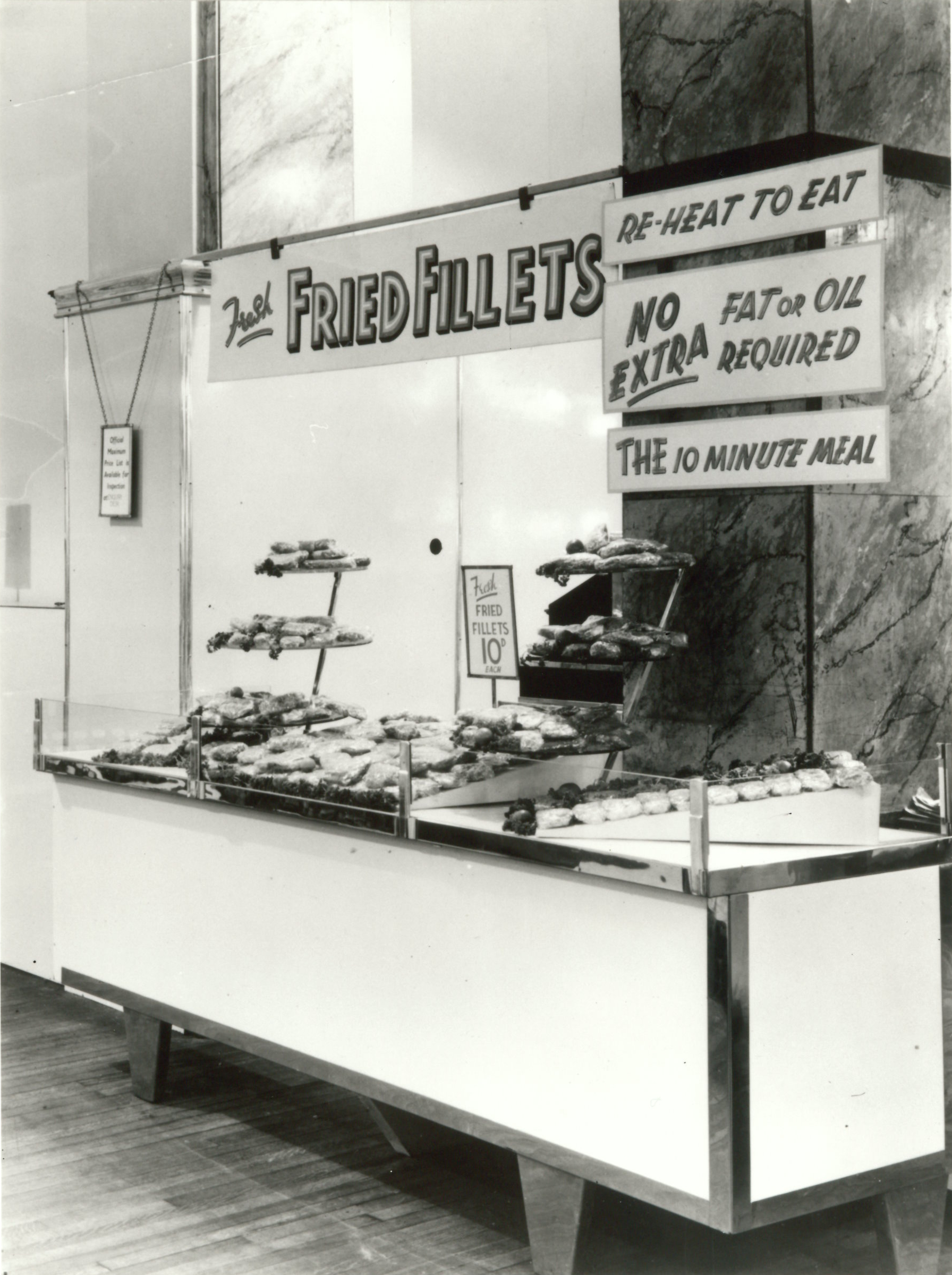 Source 6
Fresh Fried Fillets, 1950s
How long does it take to get this dish ready? 

What other food could you add to make a meal?
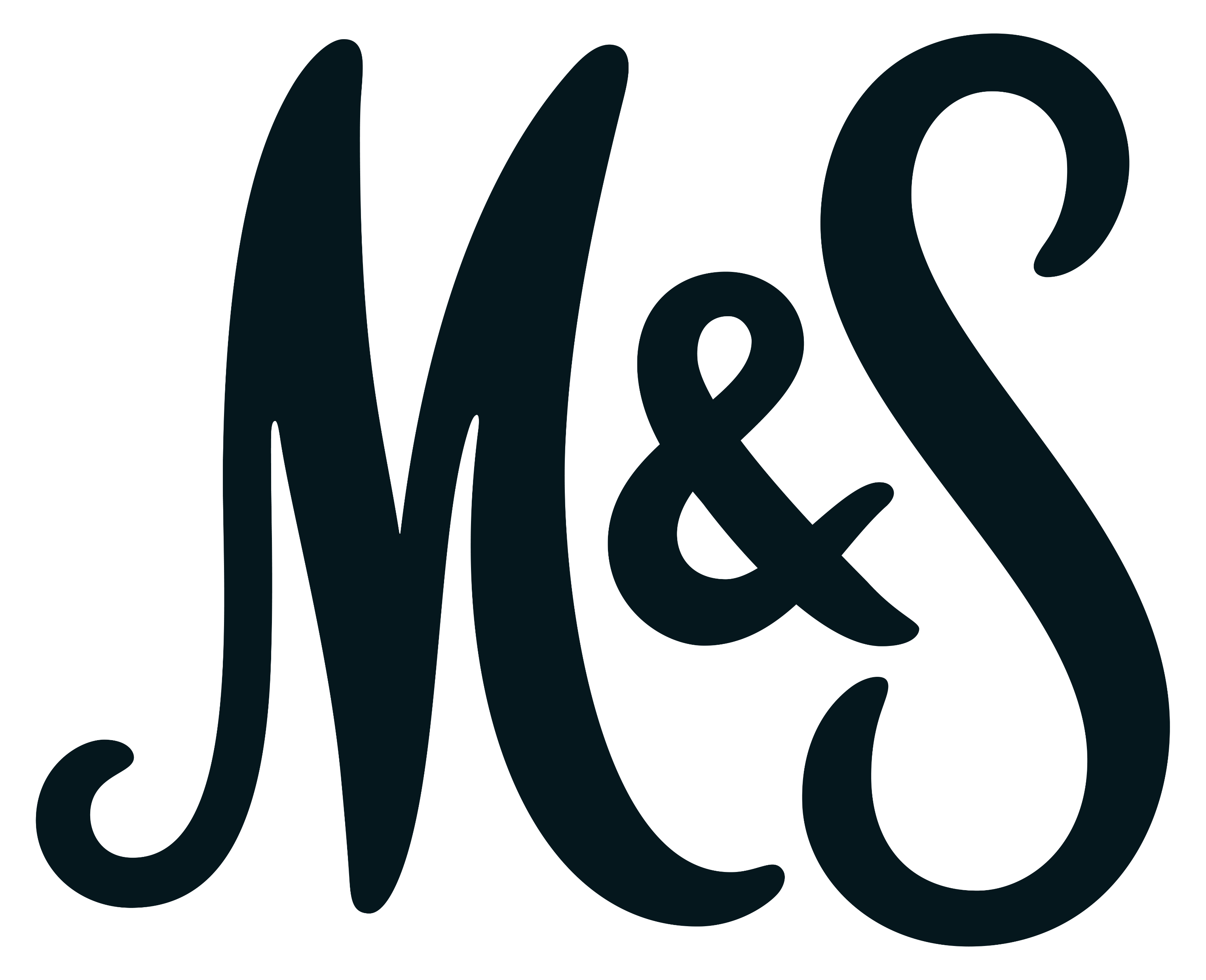 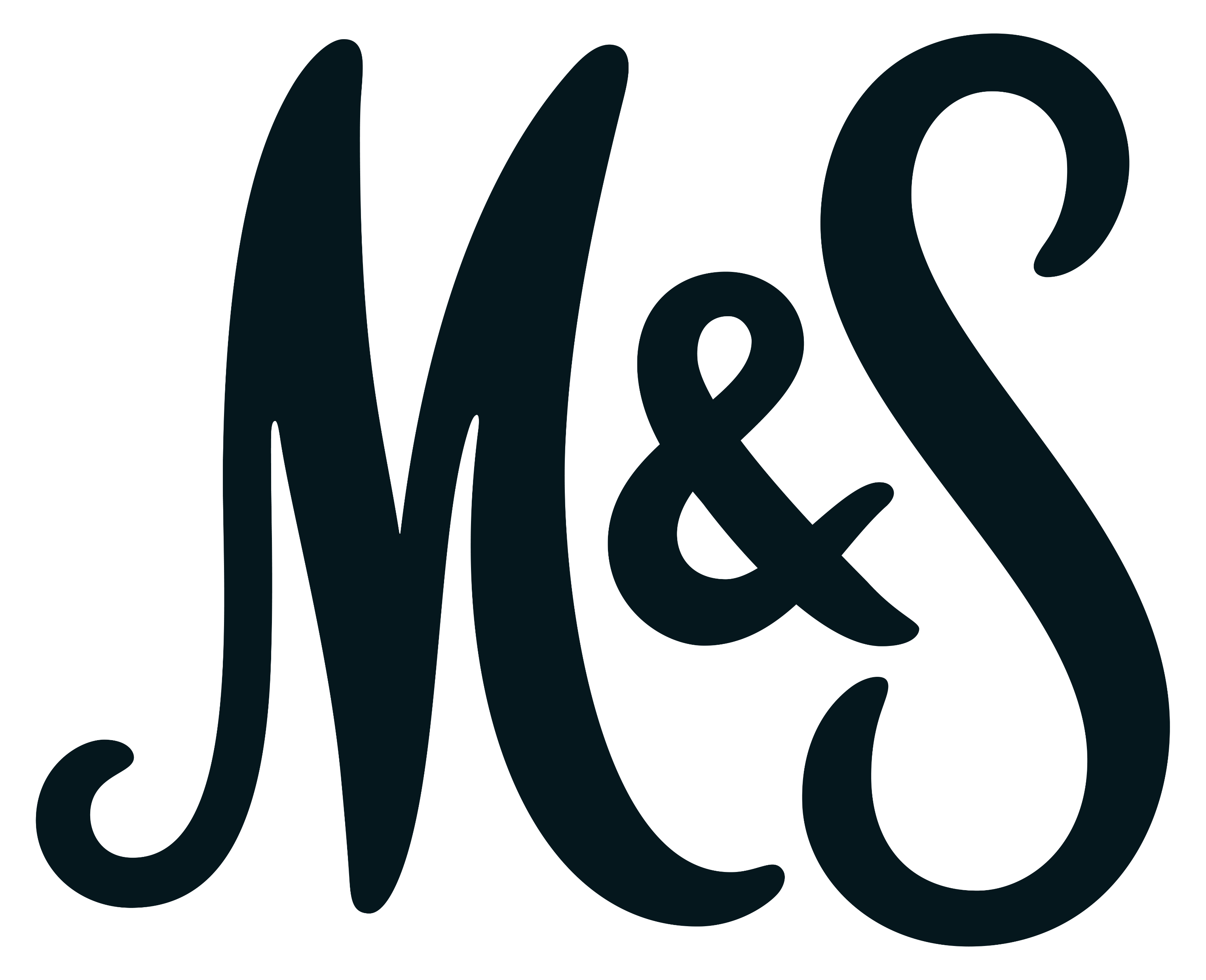 Source 7 Sandwiches and rolls, Oxford 1951
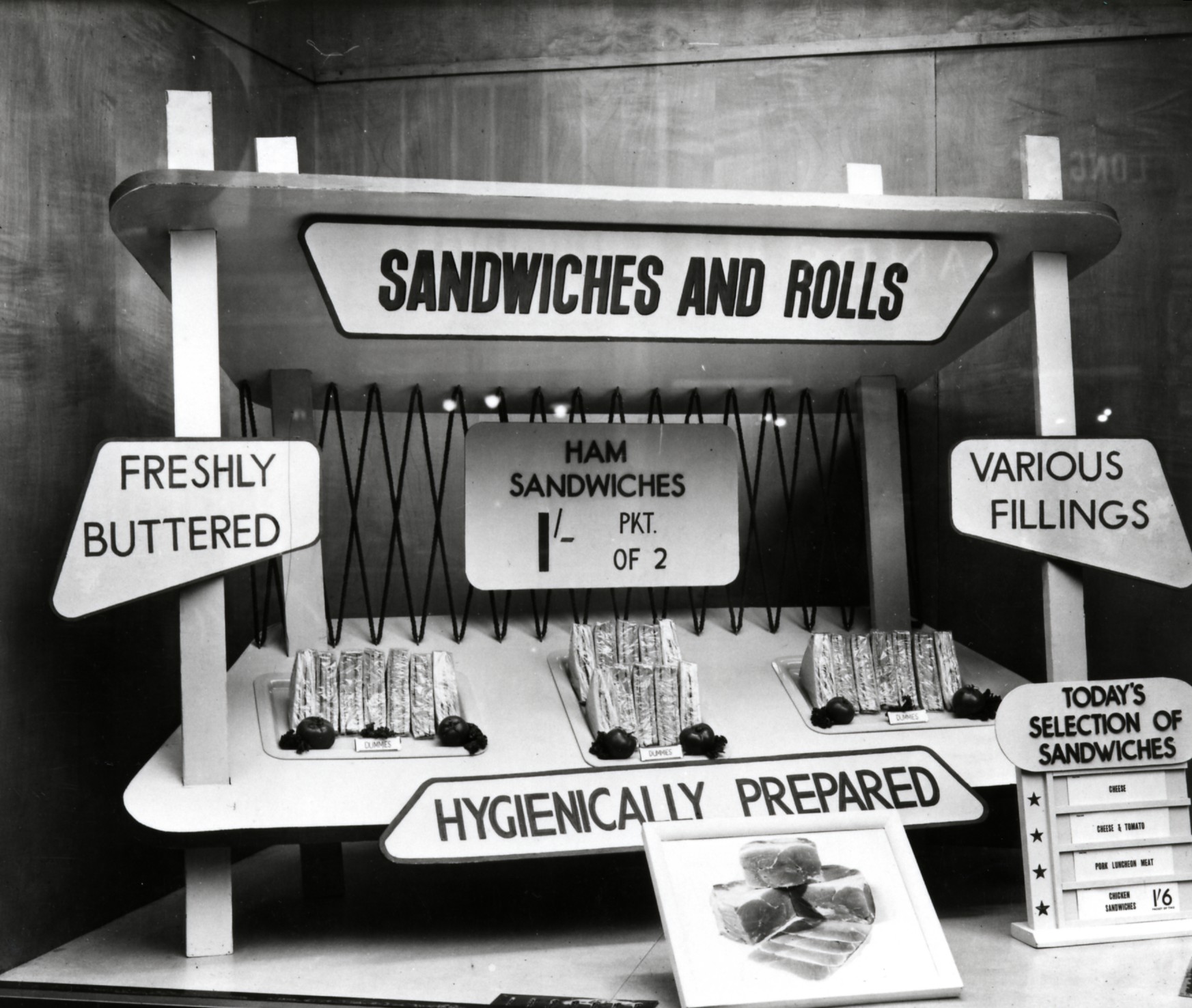 What other sandwich fillings are there? 
Which would you choose?
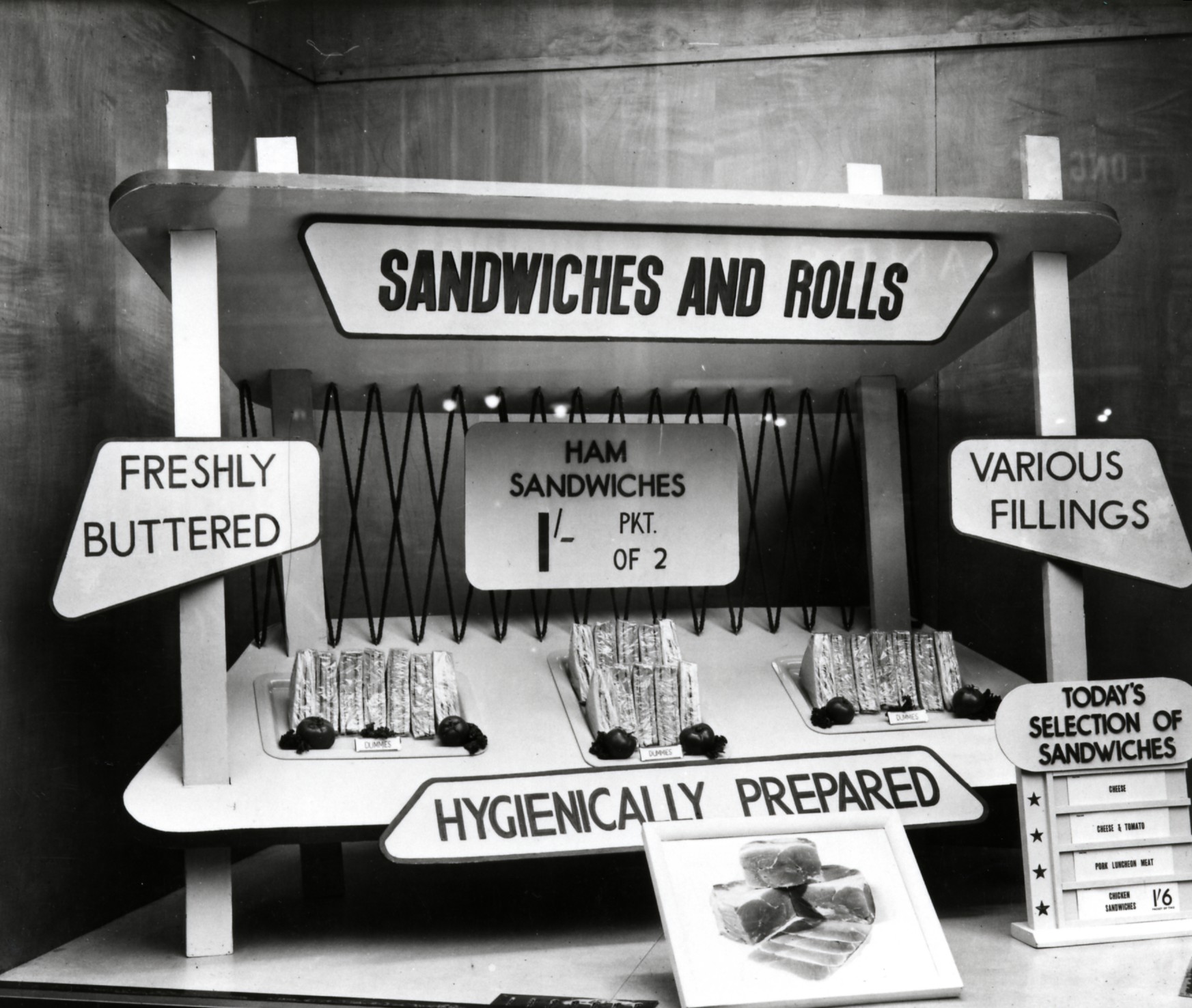 Glossary

Luncheon meat – a type of cooked meat usually sold in tins. Spam is a brand of luncheon meat.
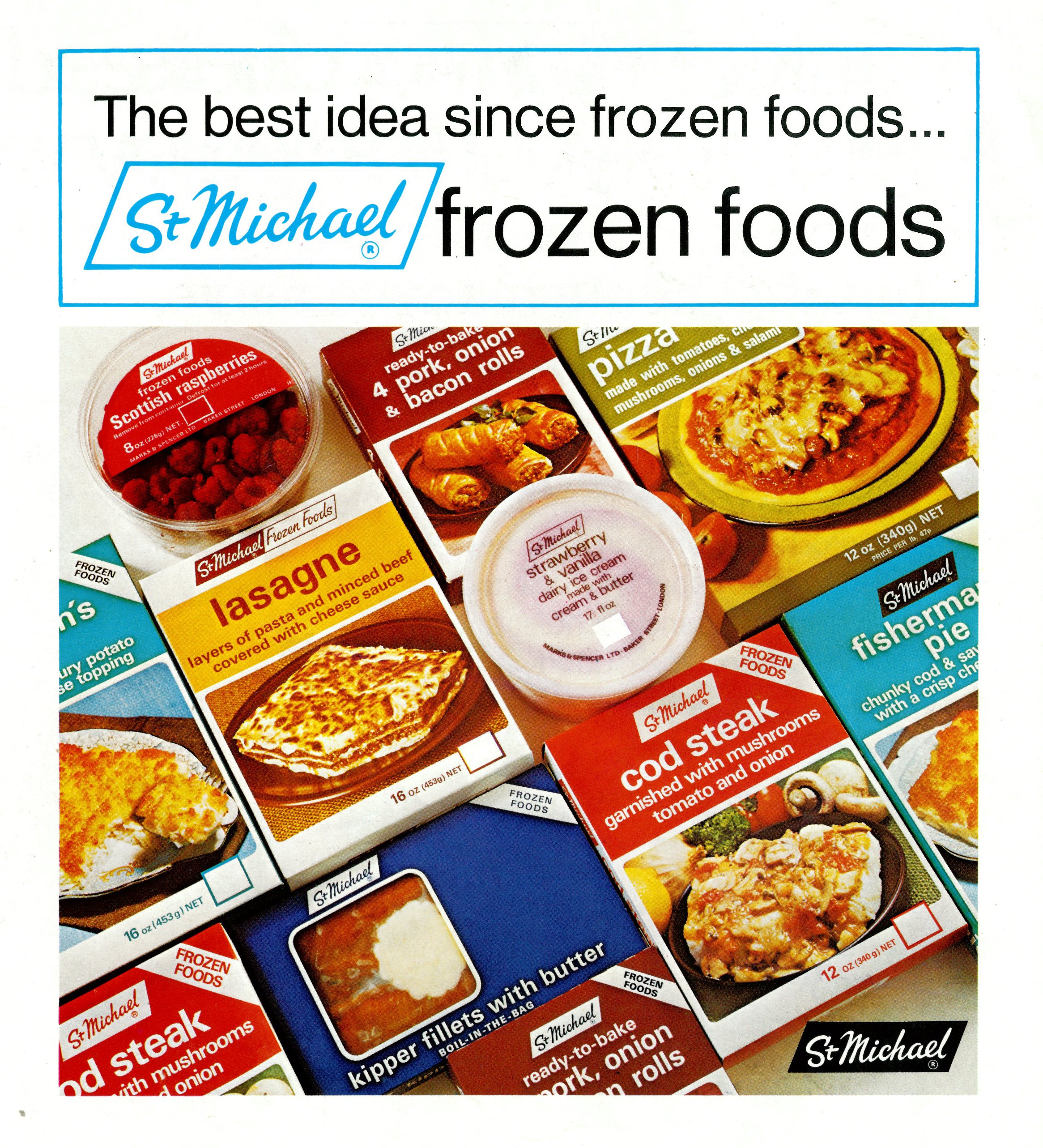 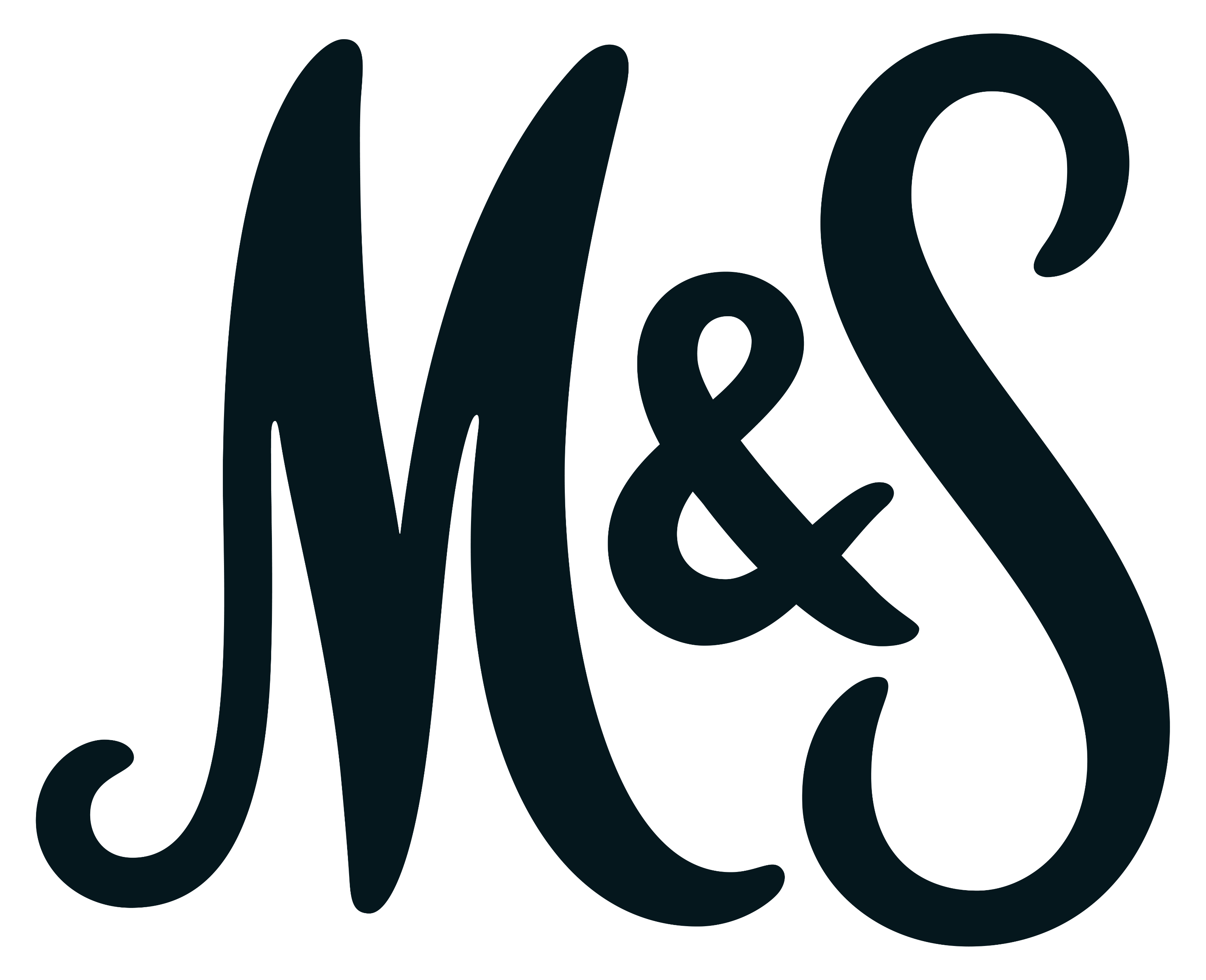 Source 8
Frozen Foods advert, 1971
Choose a meal from the picture.

What frozen vegetables could you add?
Glossary

Kipper – a whole herring fish, salted or pickled, and smoked that is a traditional breakfast dish
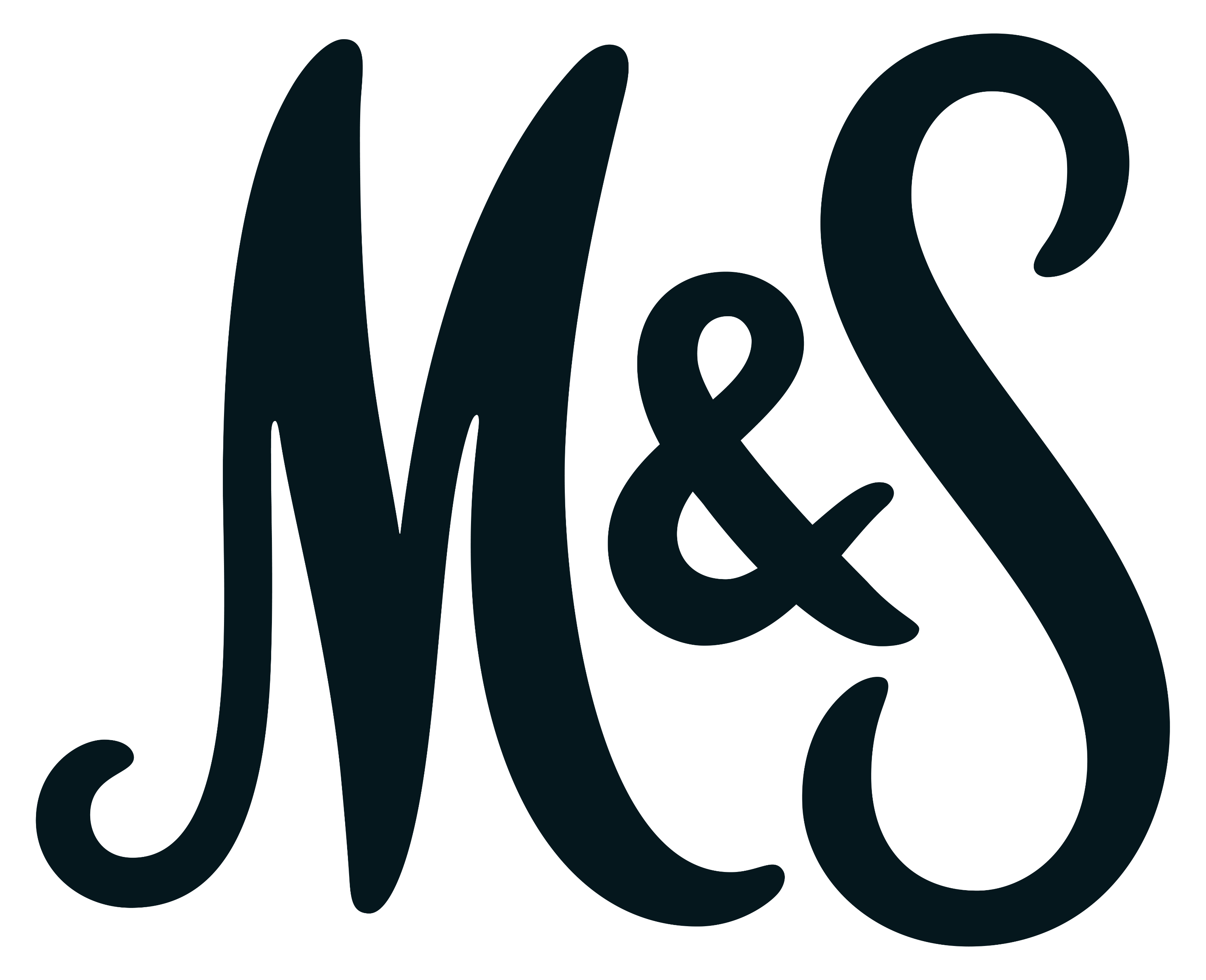 Source 9
Chicken Tikka Masala food packaging, 1987
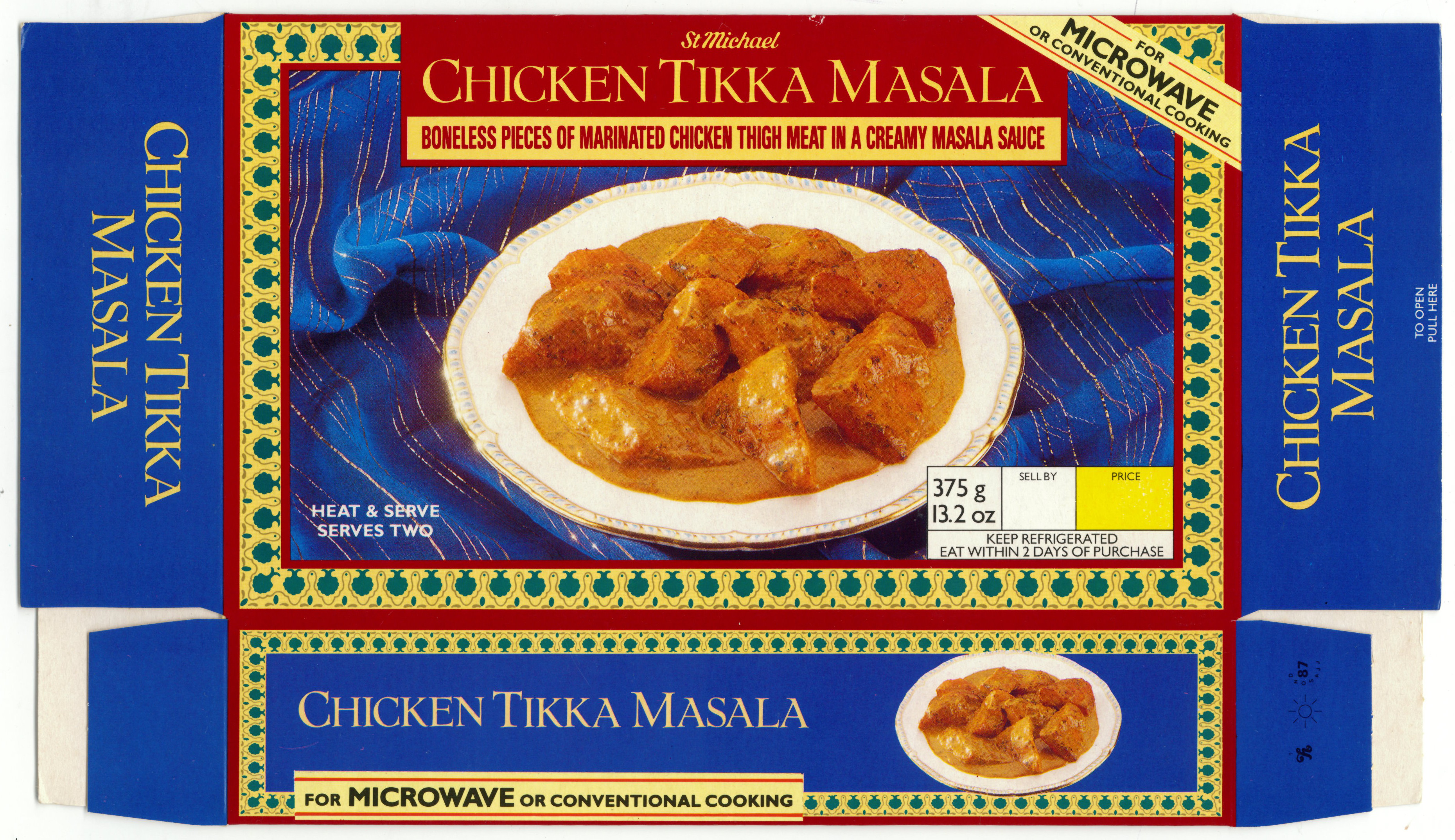 Would you add anything to this food to make a meal?
Glossary

Marinated – Marinating is a process of soaking raw meat in a sauce before cooking

Masala - a spice mix used in South Asian cooking
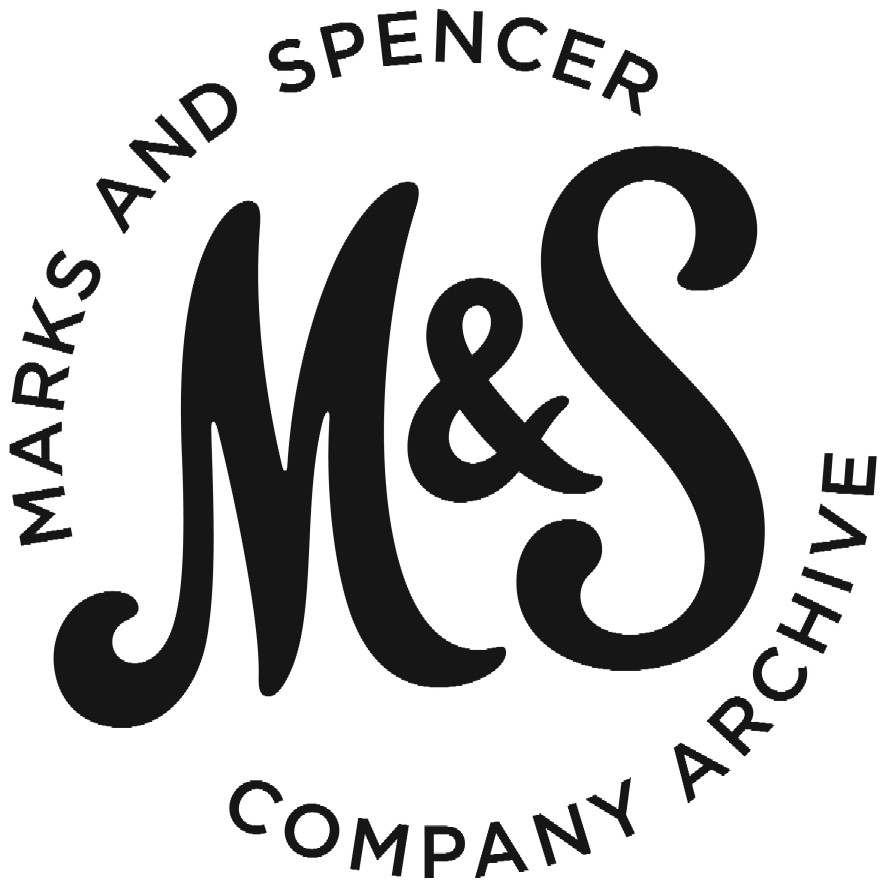 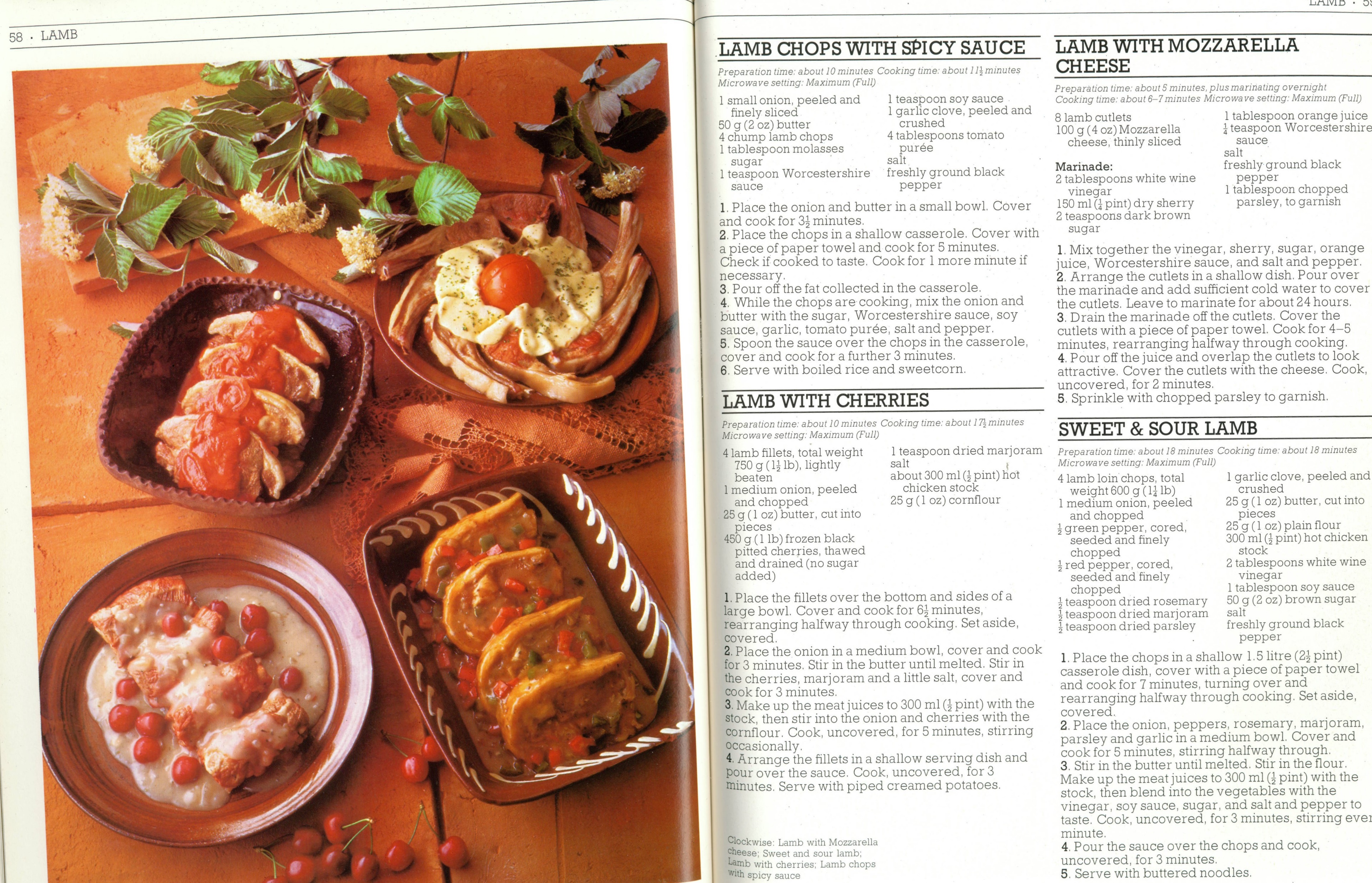 Source 10
Can you match the names to the pictures? 

Choose one for your Meal from the Past.
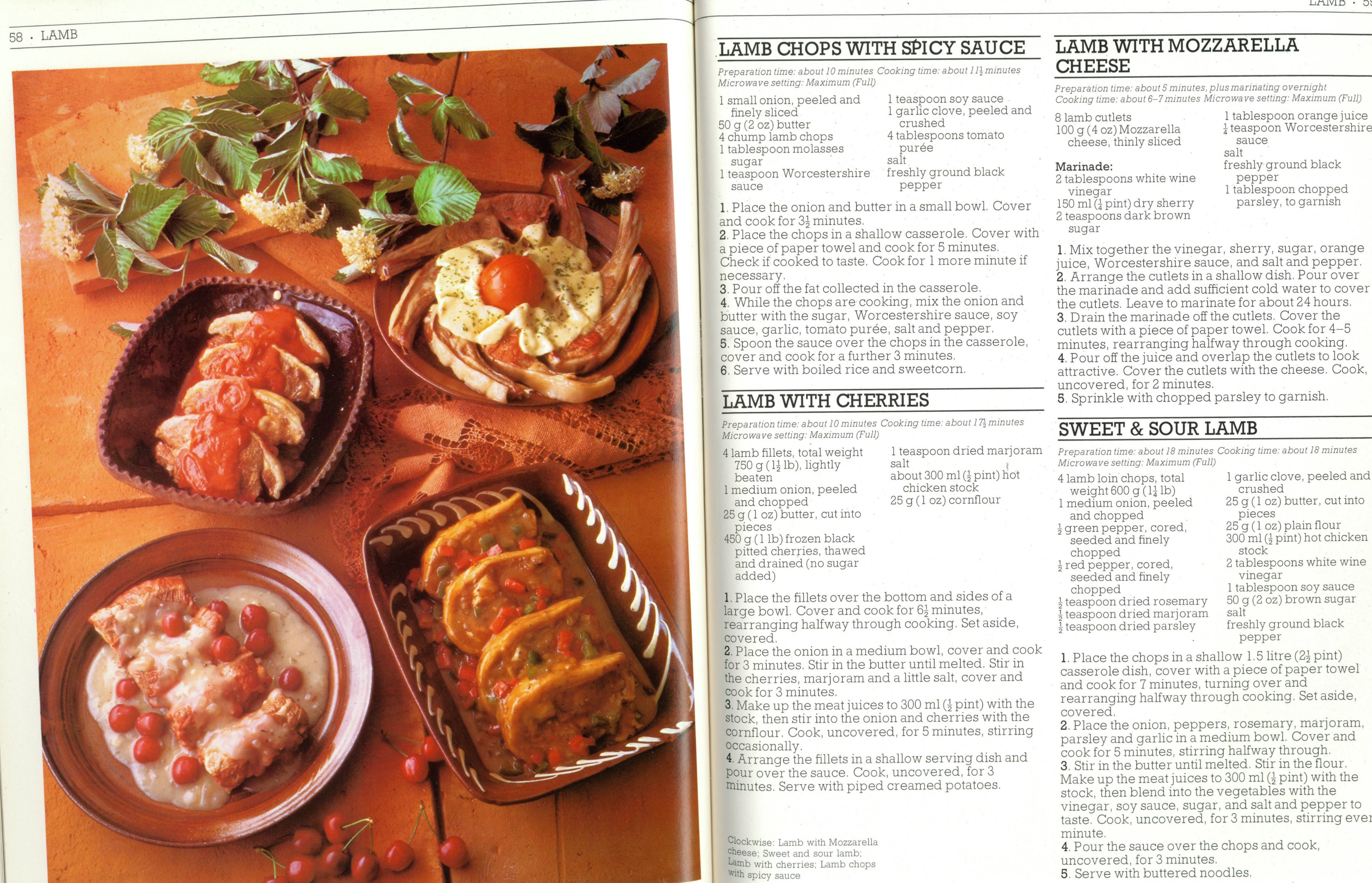 From Microwave Cooking, Jenny Webb, 1983